2019 NSF SMART AND CONNECTED COMMUNITIES PI MEETING
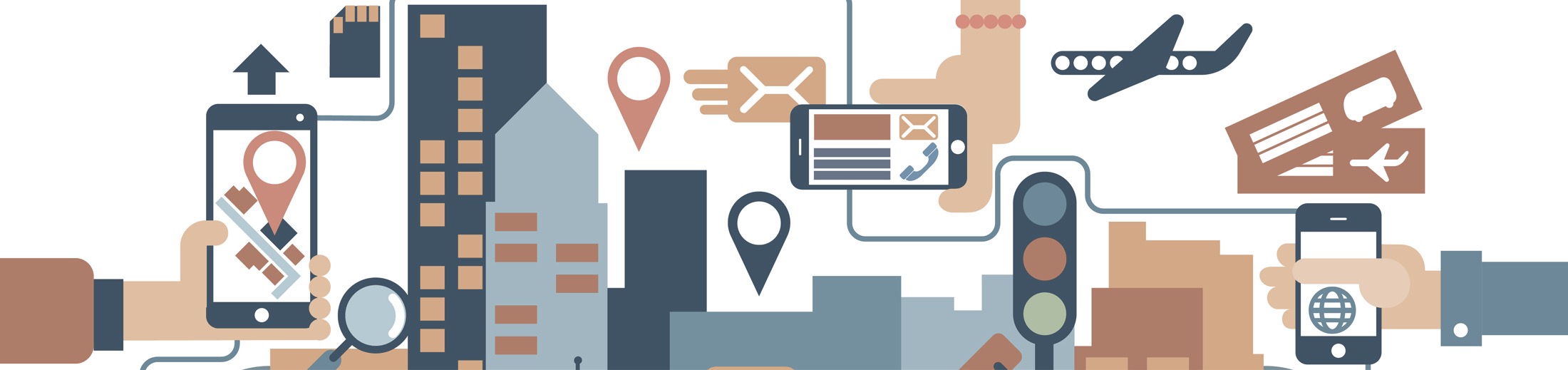 FY 2017 IRG Track 2: Building a Smart City Economy and Information Ecosystem to Motivate Pro-Social Transportation Behavior, NSF Award [CNS-1739413]
Alex Labrinidis (PI)
University of Pittsburgh
https://PittSmartLiving.org 
Twitter: @PittSmartLiving
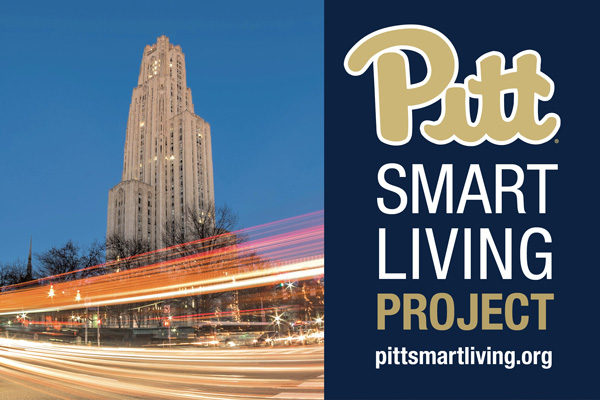 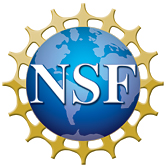 [Speaker Notes: This is the transition slide. The lightning talk moderator will announce the name of your project and the name of the lead PI. Expect to begin your presentation from the next slide.]
Team Members
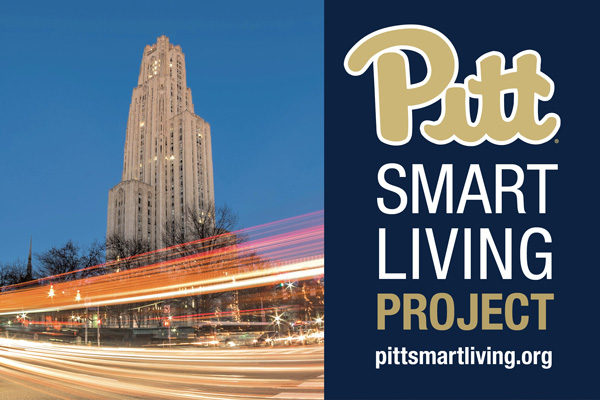 School of Computing and Information (SCI)
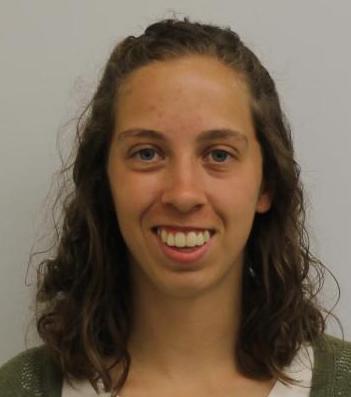 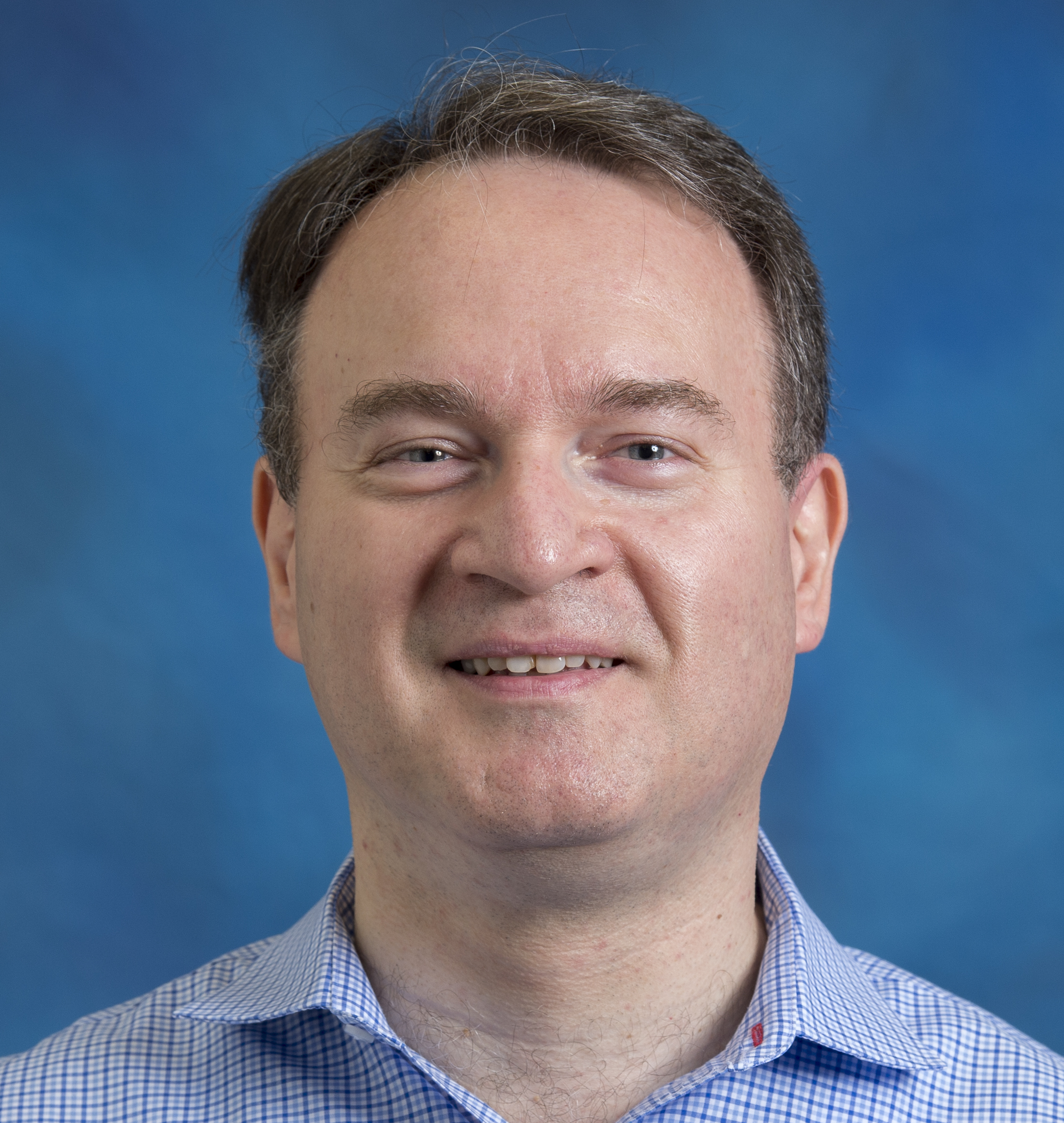 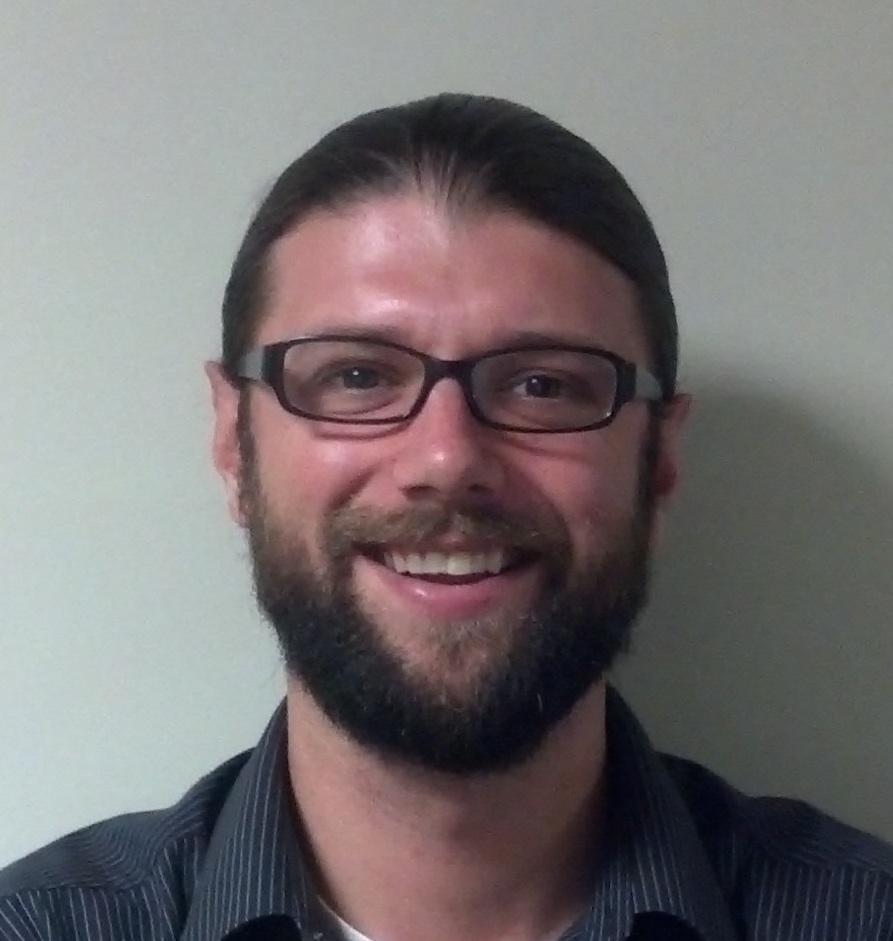 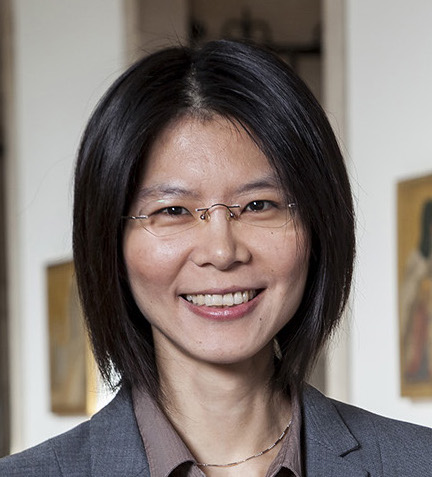 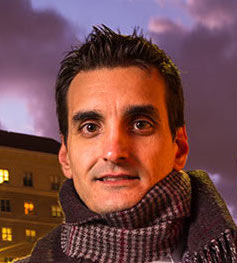 Adam Lee
Yu-Ru Lin
Kristi Bushman
Alexandros Labrinidis (PI)
Konstantinos Pelechrinis
School of Engineering (SSOE)
GSPIA
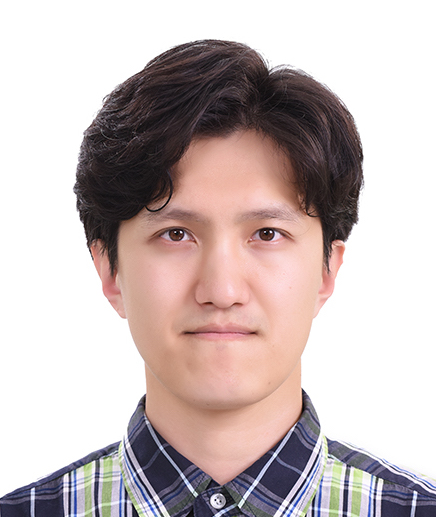 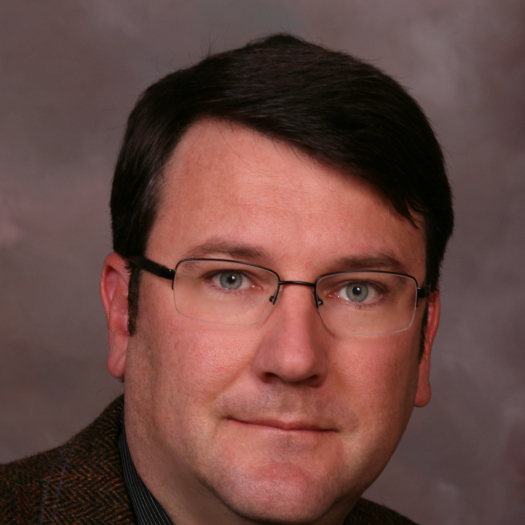 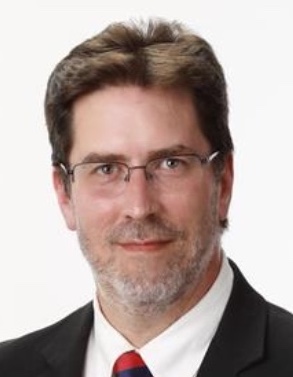 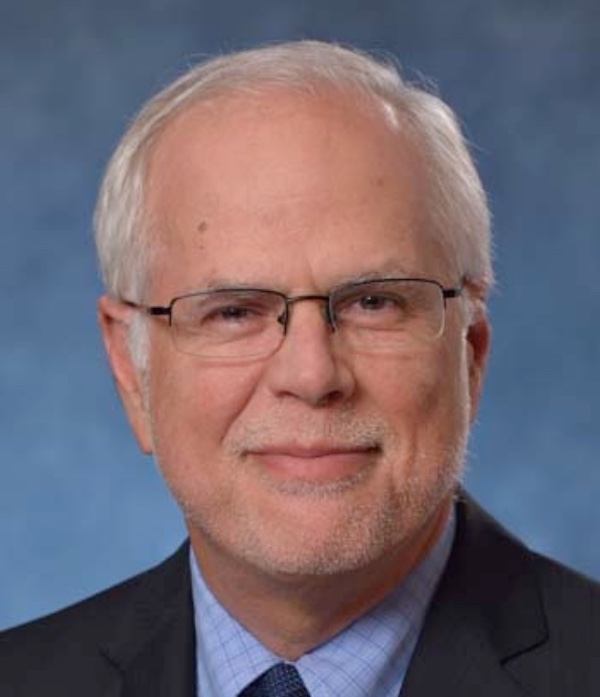 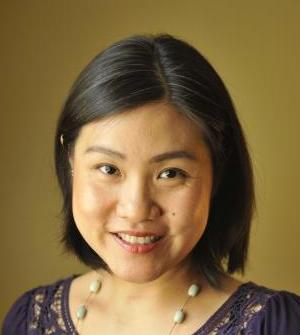 Kent Harries
Keith Johnson
Mark Magalotti
Jinyong Jeong
Sera Linardi
Plus 8 Graduate Students And 7 Undergraduate Students(see https://pittsmartliving.org for full list)
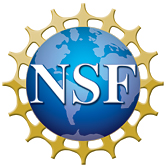 Project Partners
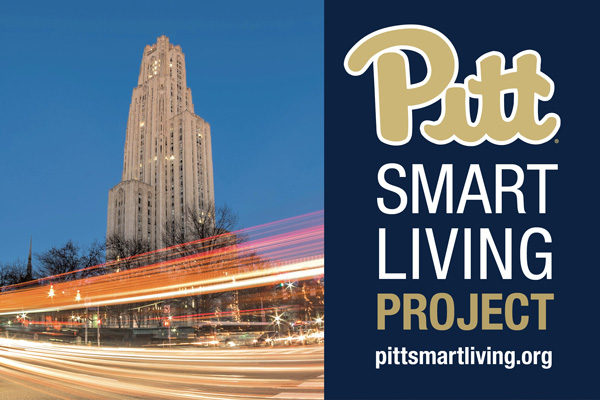 Port Authority of Allegheny County 
Healthy Ride Pittsburgh
City of Pittsburgh
Oakland Business Improvement District
Pittsburgh Downtown Partnership 
Envision Downtown
Oakland Transportation Management Association
Pittsburgh 2030 District
Radius Networks
UPMC
Daniele Quercia, Bell Labs, Cambridge, UK
University of Pittsburgh – Department of Parking, Transportation & Services
University of Pittsburgh – Office of Community and Governmental Relations
University of Pittsburgh – Center for Social & Urban Research
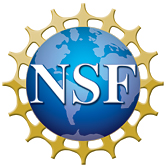 https://PittSmartLiving.org
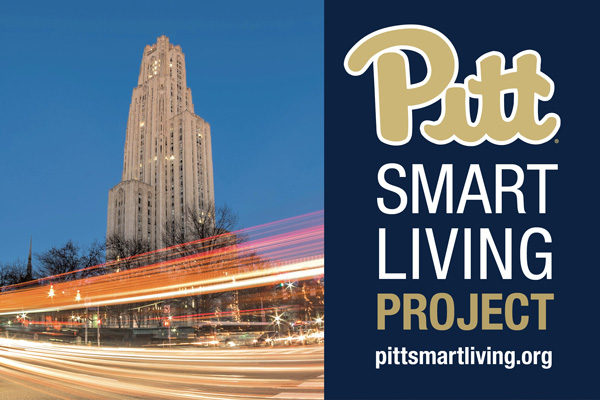 Motivating Example
What if you knew how full your bus would be ahead of time?
What if you were given alternative options to waiting for the next bus?
What if you were given incentives for waiting for the next bus?
E.g., discount $3 off coffee from coffee-shop around the corner
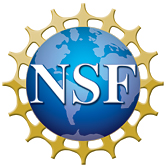 https://PittSmartLiving.org
The Big Picture
Employers
Travelers
Mobility Providers
Local Businesses
Incentives
Redemption rules(e.g., no coupons before 5pm)
Sustainability Incentives
Redemption “rules”(e.g., verify carpooling)
Incentives
Pro-Social “rules”(e.g., reduce peak demand)
Realtime Information 
Incentives
Better Quality of Life
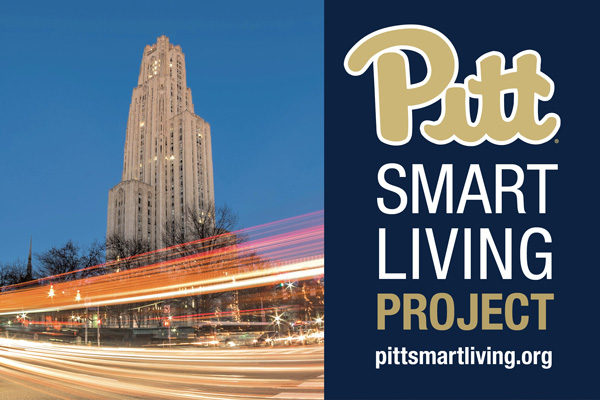 Realtime Information
Marketplace for incentives
User Preferences
Historical Data
Predictive Models
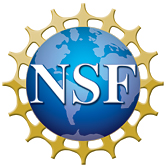 https://PittSmartLiving.org
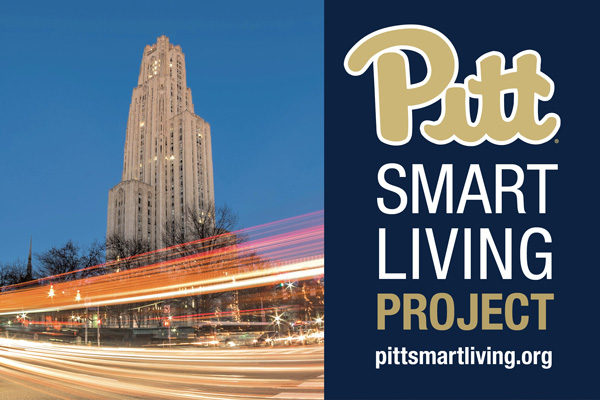 Deliverable: Deploying Infrastructure
@ 	new Port Authority Customer 	Service Center
@ 	Pittsburgh City Hall
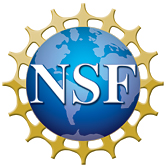 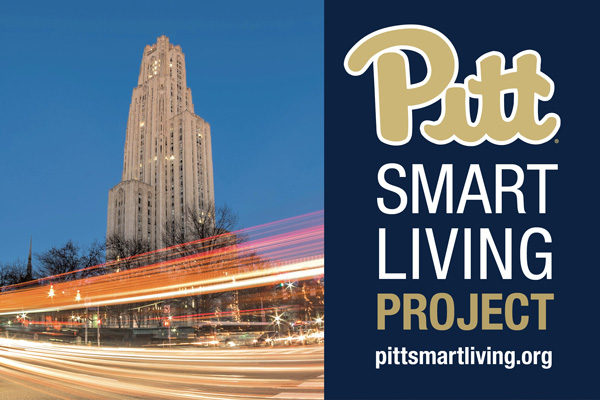 Deliverable: Understanding Real Data
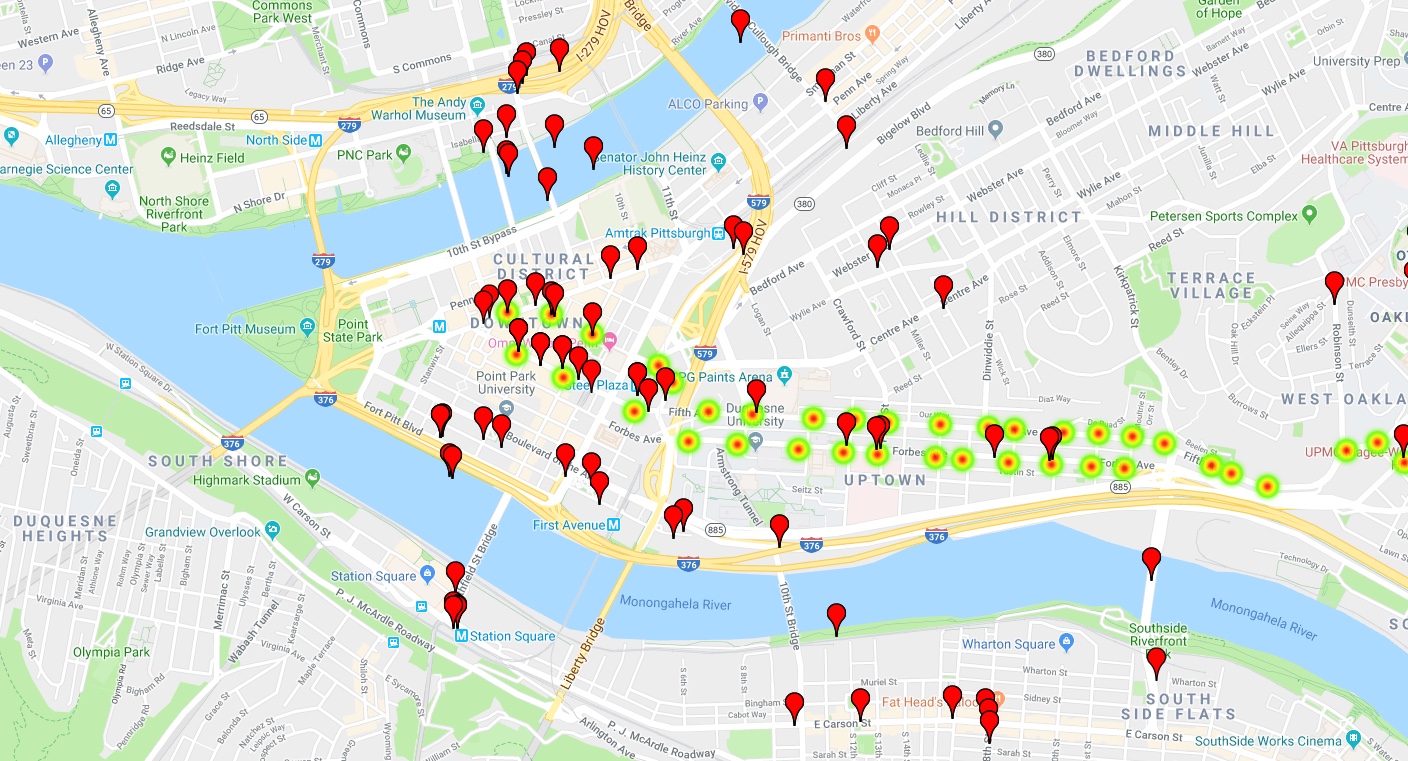 Challenge: Real Data is DIRTY
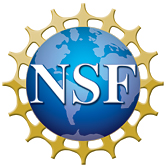 Deliverable: Mobile App for Field Experiment
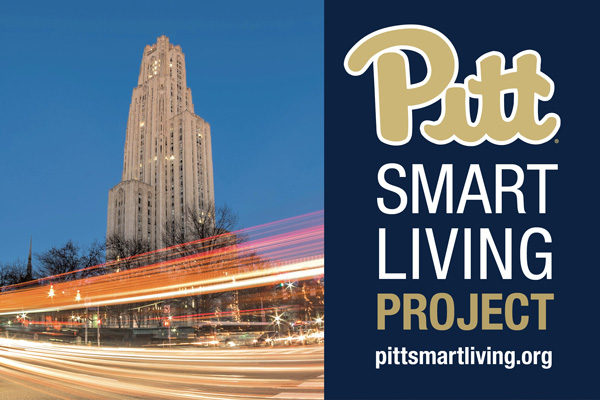 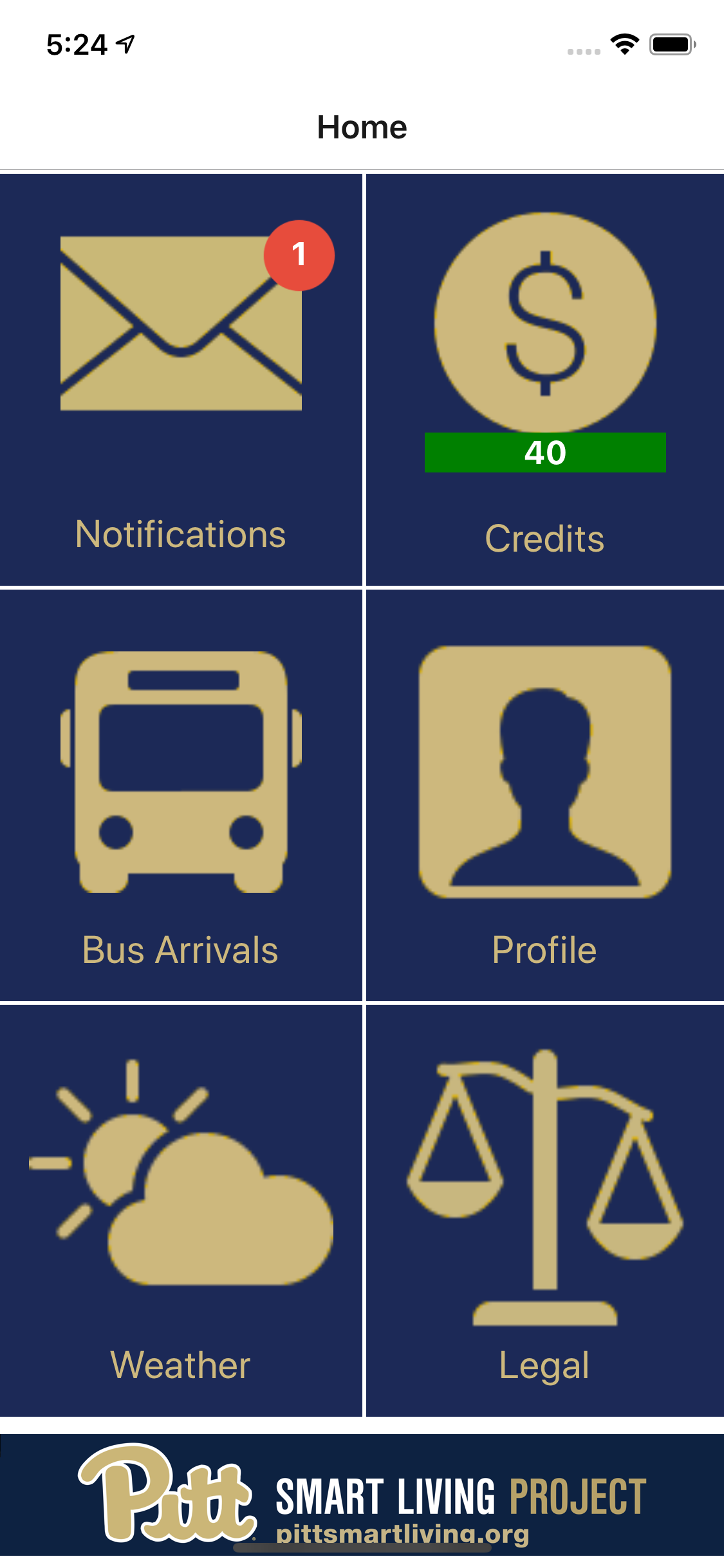 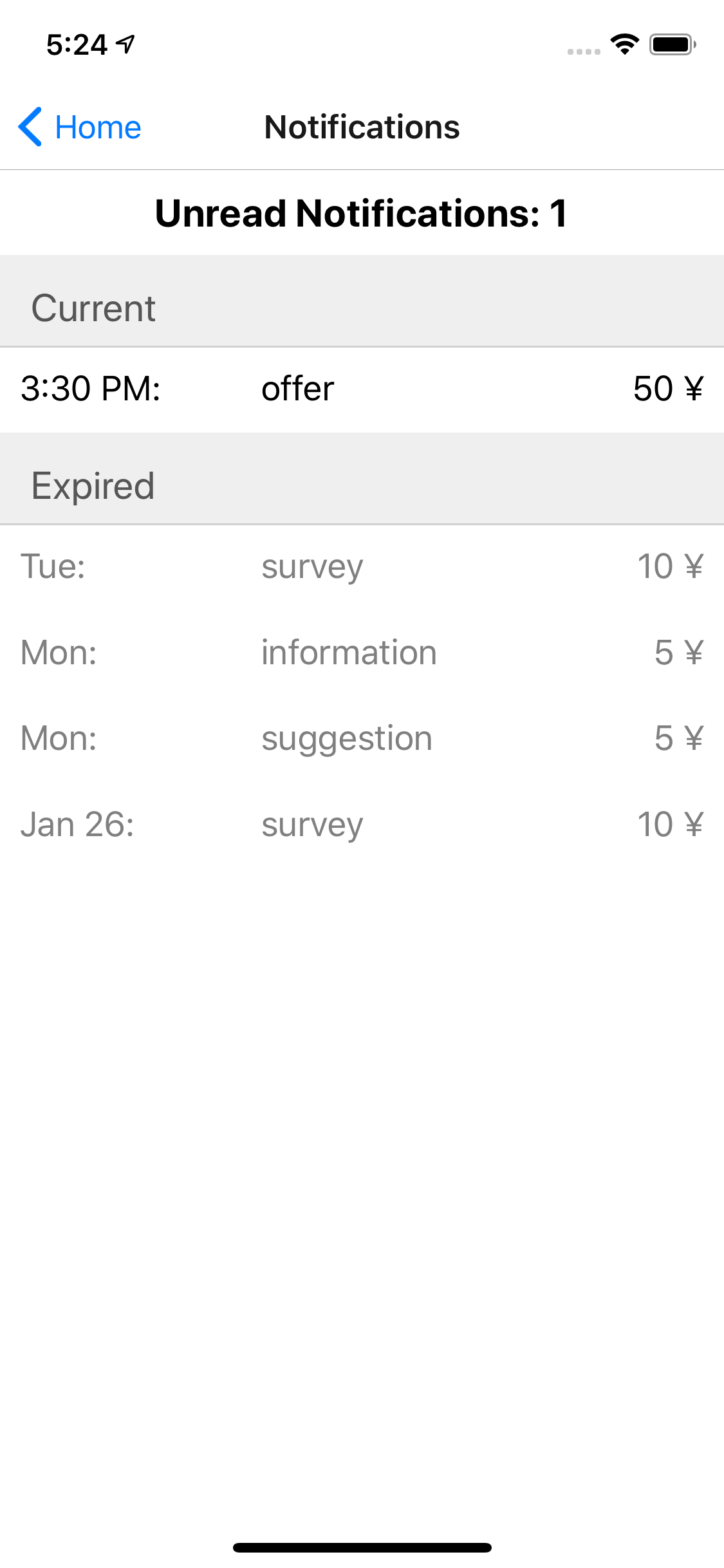 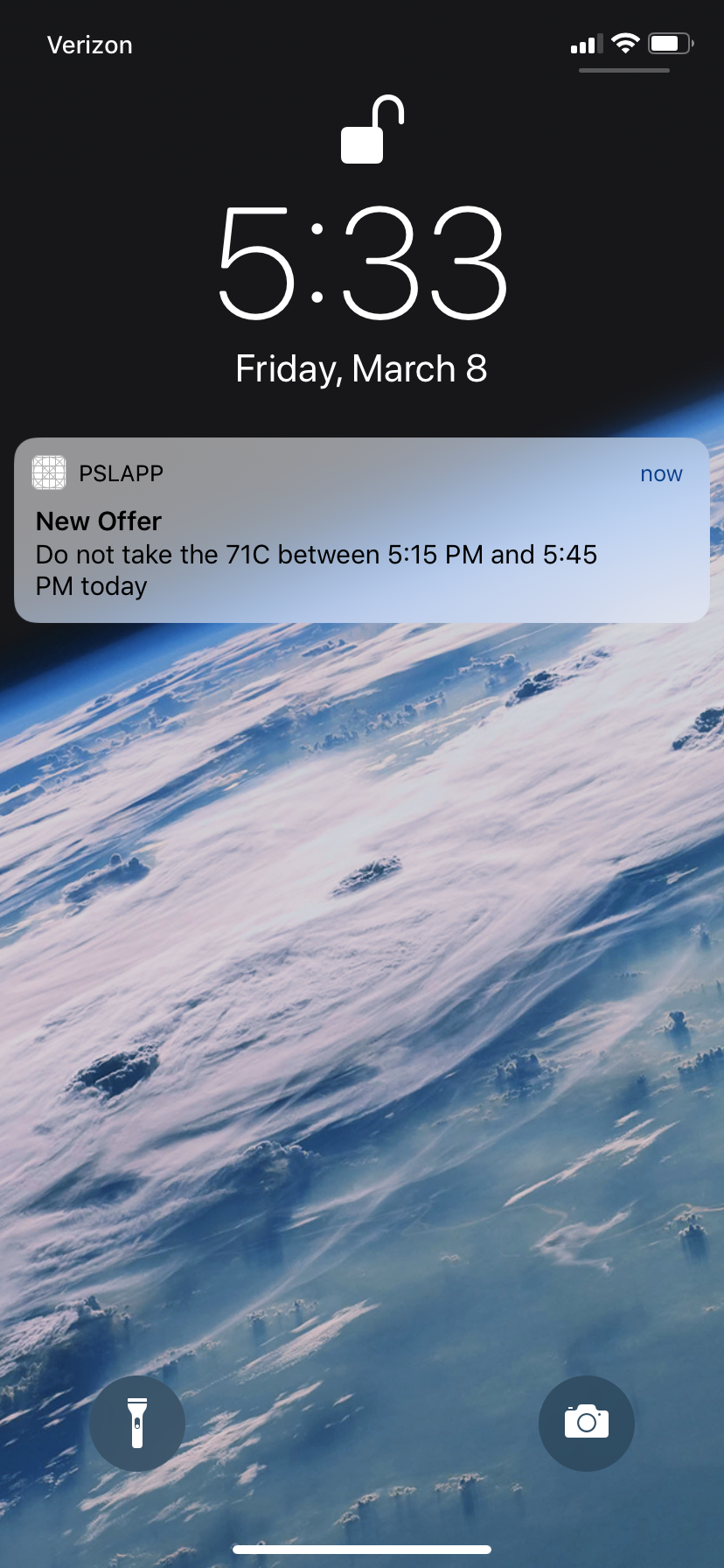 Spring/Summer 2019
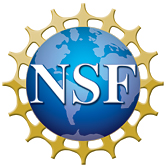 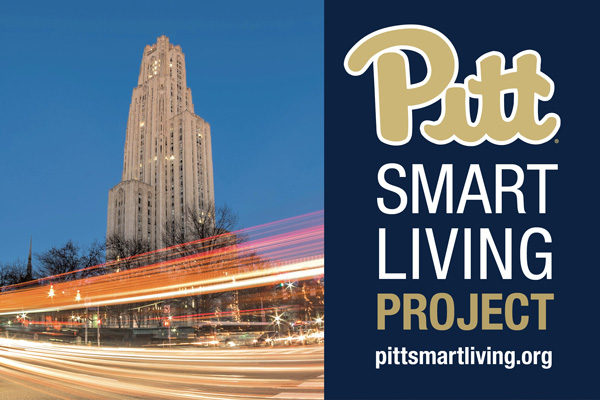 Anticipated outcomes and success measures in the next year
Data Modeling
Bus Capacity Prediction
Bus Delay Prediction

Screen Deployment
New Locations
Sophistication Level
Field Experiment
Participation Levels
Human Behavior Insights 

Business Recruitment
Participation Levels
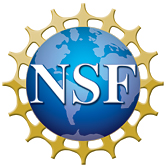 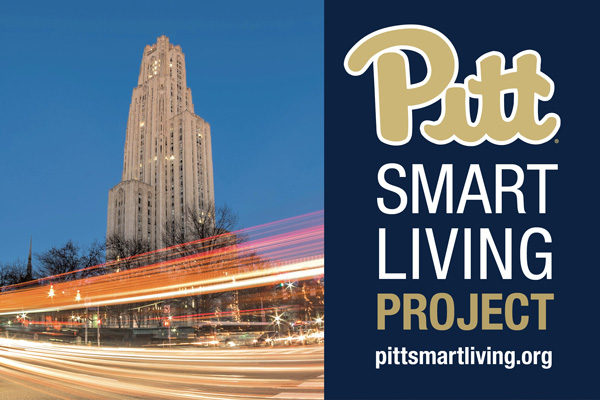 Alex Labrinidis
http://labrinidis.cs.pitt.edu
    @labrinid
https://pittsmartliving.org 
    @pittsmartliving
Come to our booth on Tuesday!
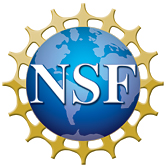 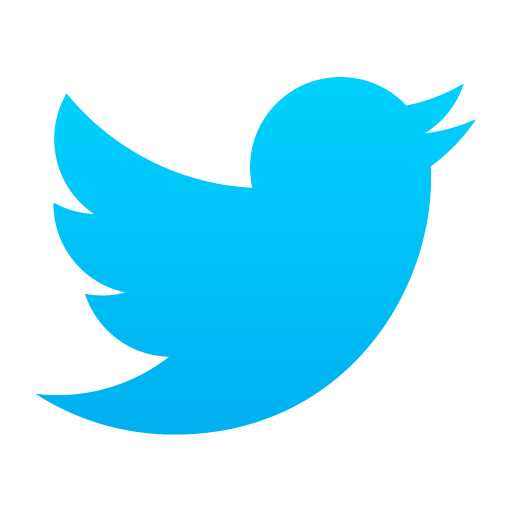 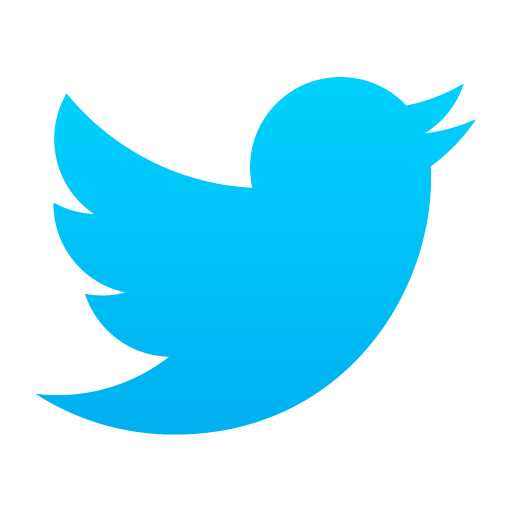